Эхо революции
Построим новую жизнь с револьвером и саблей  в руках
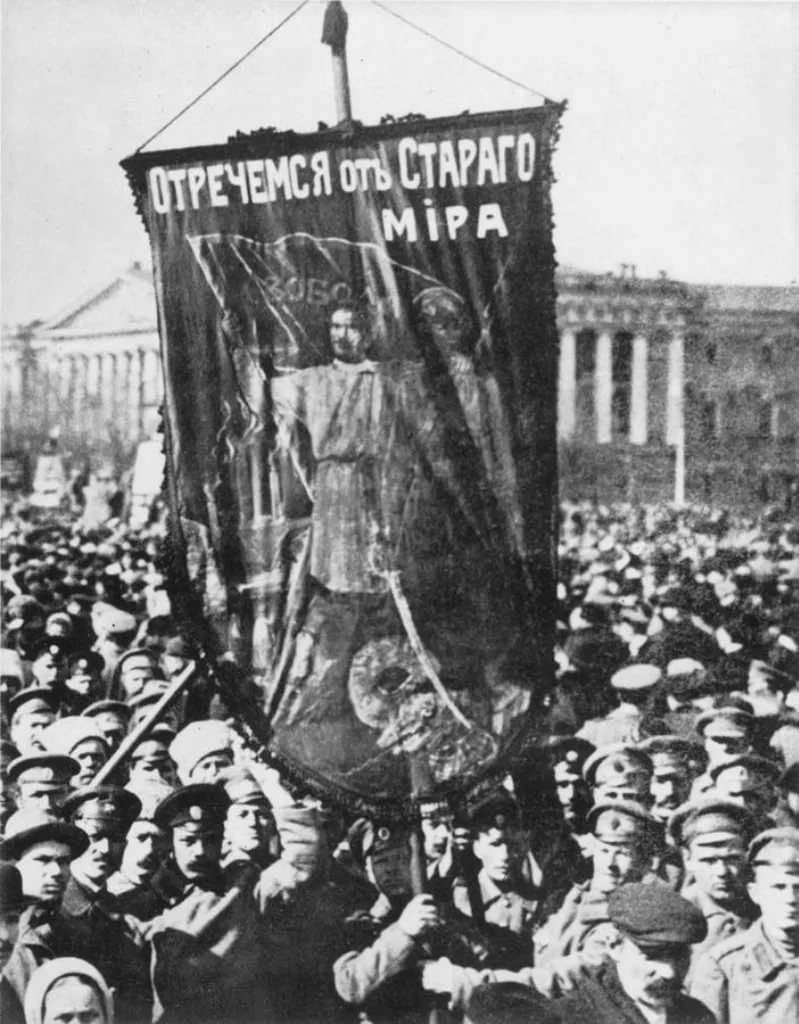 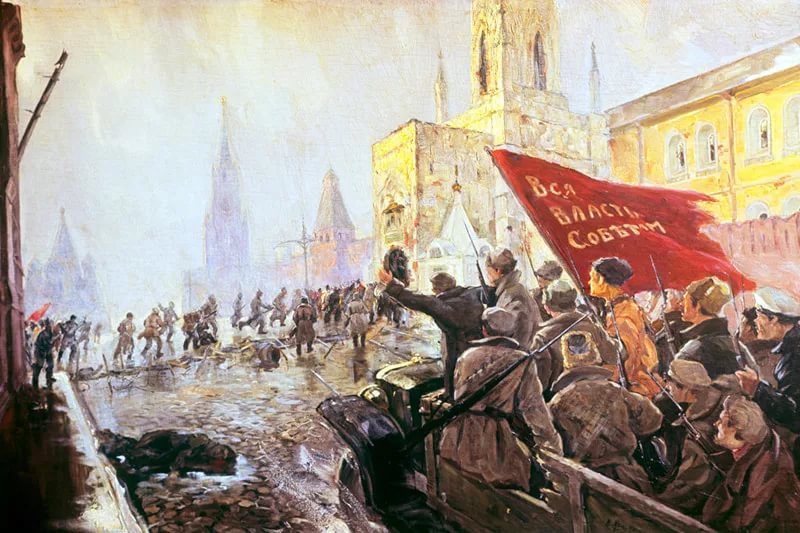 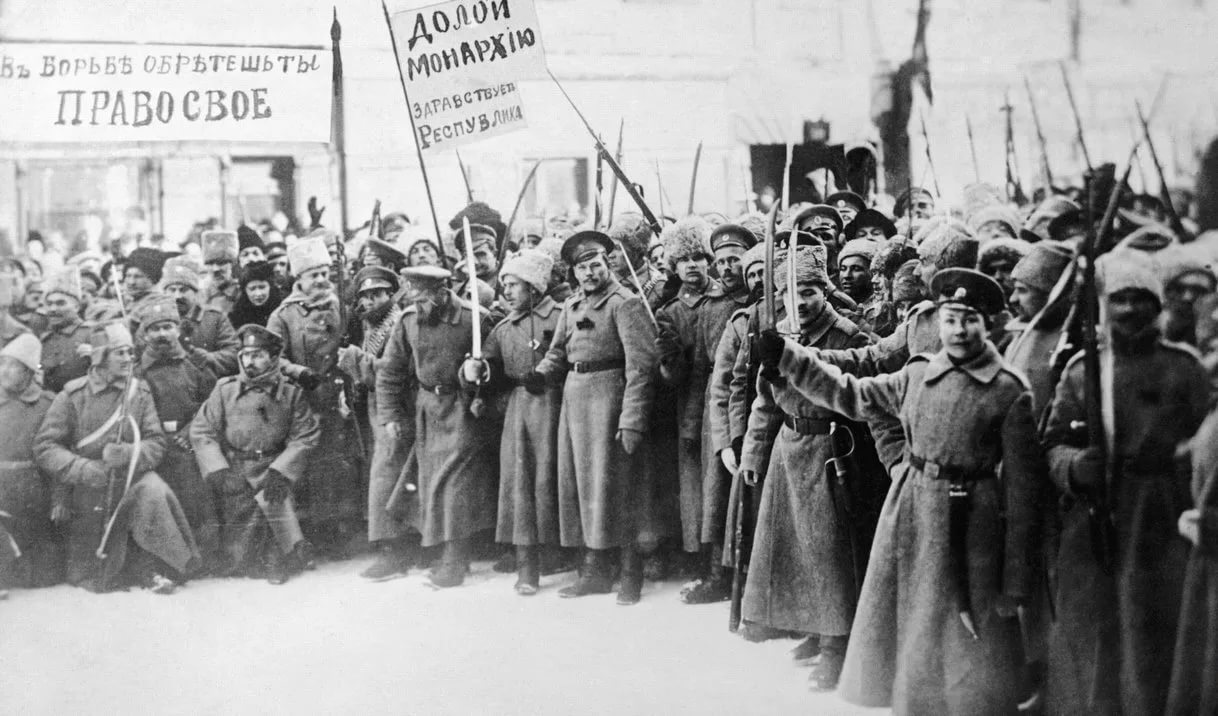 Революция. Террор.
Гражданская война - на алтарь коммунизма.
Первой под удар революции попала Церковь
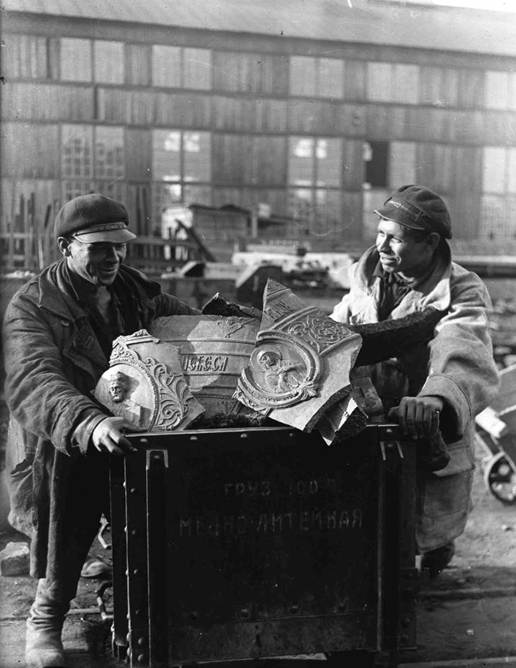 Колокола на переплавку
Иконы в топку
Прощай, хранитель русской славы!
Храм Христа Спасителя - символ  Святой Руси, духовная опора «старого мира», который большевики  спешили разрушить до основания.
Главный собор Нижнего Новгорода. В революцию пострадал первым
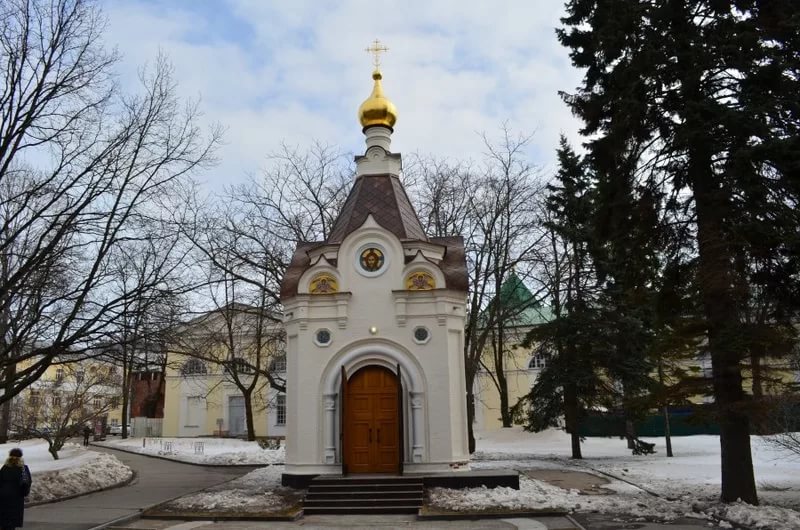 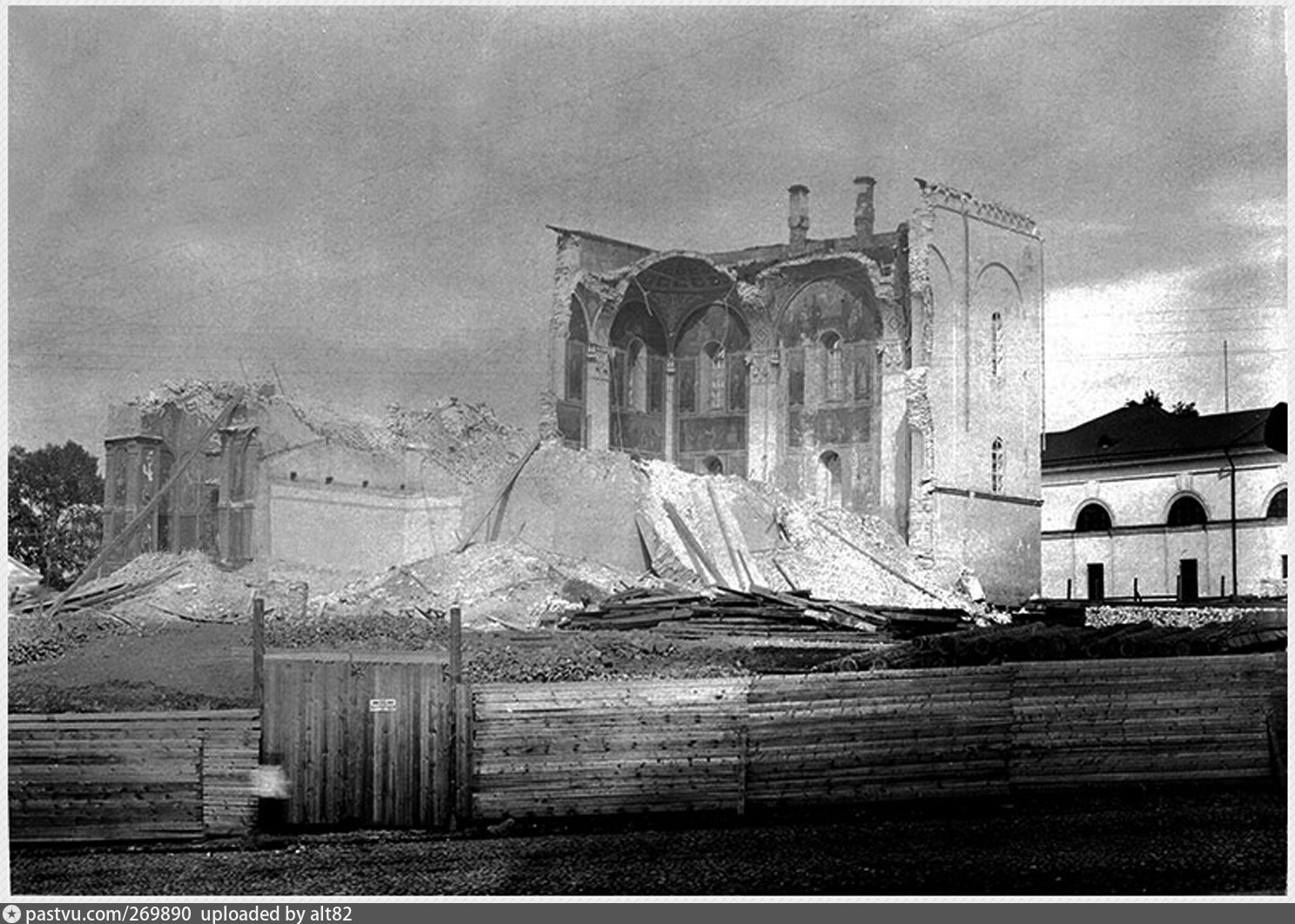 Епископ Лаврентий, Алексей Нейдгард и протоиерей Алексей Порфирьев расстреляны 6 ноября 1918 года
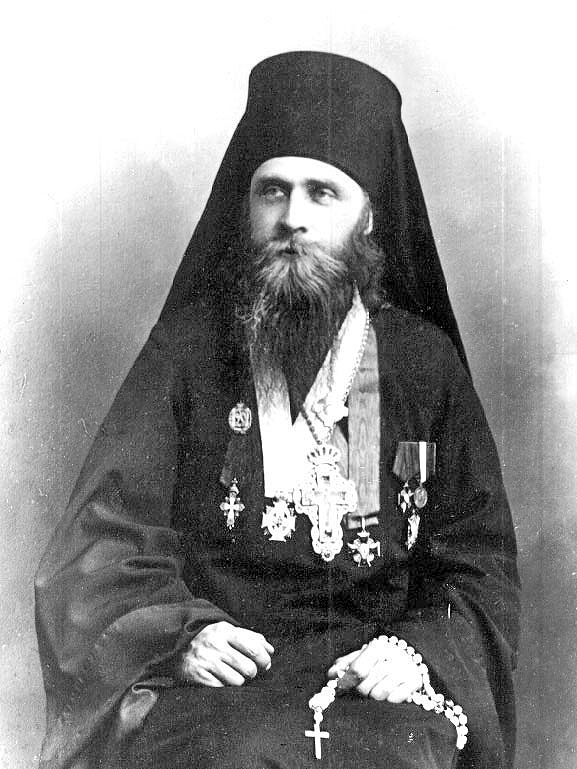 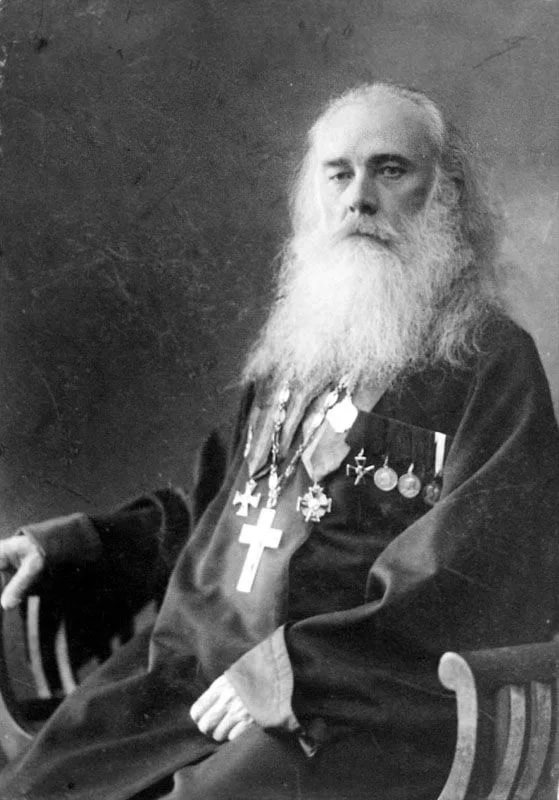 Они подписали воззвание к пастве,  призывающее протестовать против закрытия православных храмов, монастырей и конфискации церковного имущества. Отцу Алексею  предложили снять сан в обмен на жизнь, но он наотрез оказался.
Большевики уничтожали не только храмы, но и людей, исповедующих  христианскую веру.
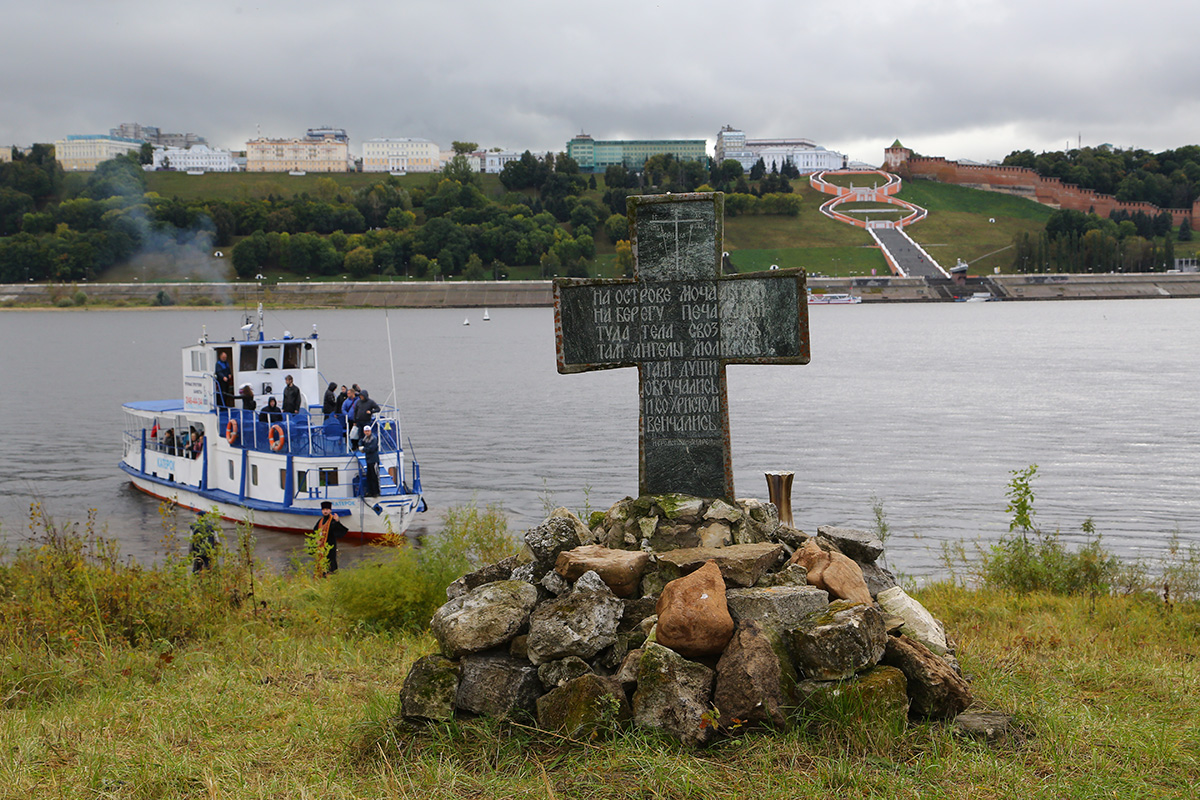 После революции  в нижегородской области пострадало 2650 священнослужителей, монашествующих и мирян. Более полутора тысяч было расстреляно. Остальные были отправлены в лагеря и ссылки. На сегодняшний день канонизировано 50 человек.
Активная борьба с религией велась через антирелигиозную пропаганду.
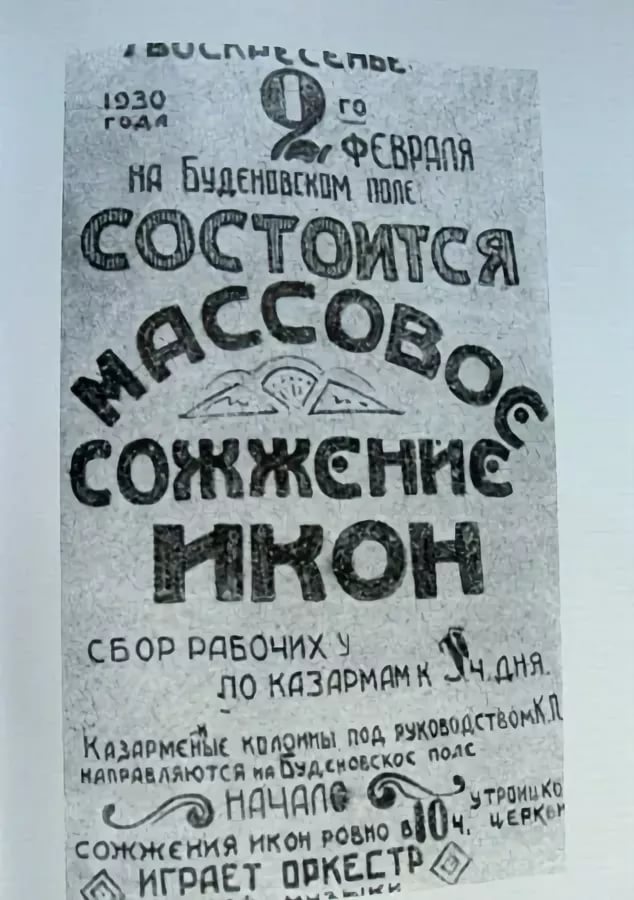 Если школьник ходил в на Пасху в церковь, его могли заклеймить позором. Школьный учитель обязан был быть воинствующим безбожником, который должен отторгать детей от Русской Православной Церкви, разоблачать церковные Таинства, религиозные обряды и праздники, христианский образ жизни. В школе организовывали группы юных воинствующих безбожников.
Жертвой революции стала семья императора Николая II
Придя к власти, большевики арестовали свергнутого после февраля 1917 года монарха и его семью, держали несколько месяцев под арестом в Екатеринбурге. В ночь с 16 на 17 июля расстреляли,  без суда и следствия. Революцией был положен конец монархии и  многодетной семье, в которой  жила любовь и взаимная поддержка.
Я предлагаю Минина расплавить…
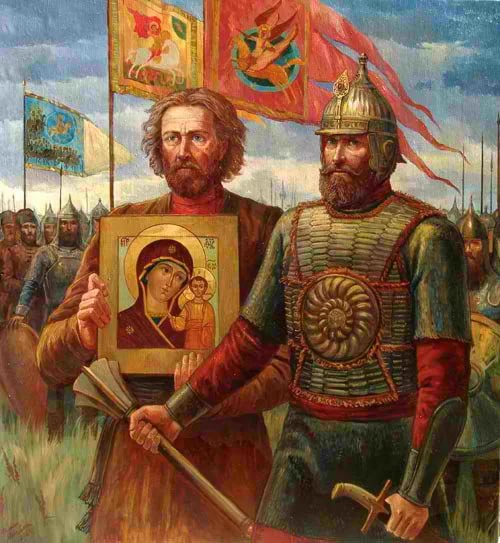 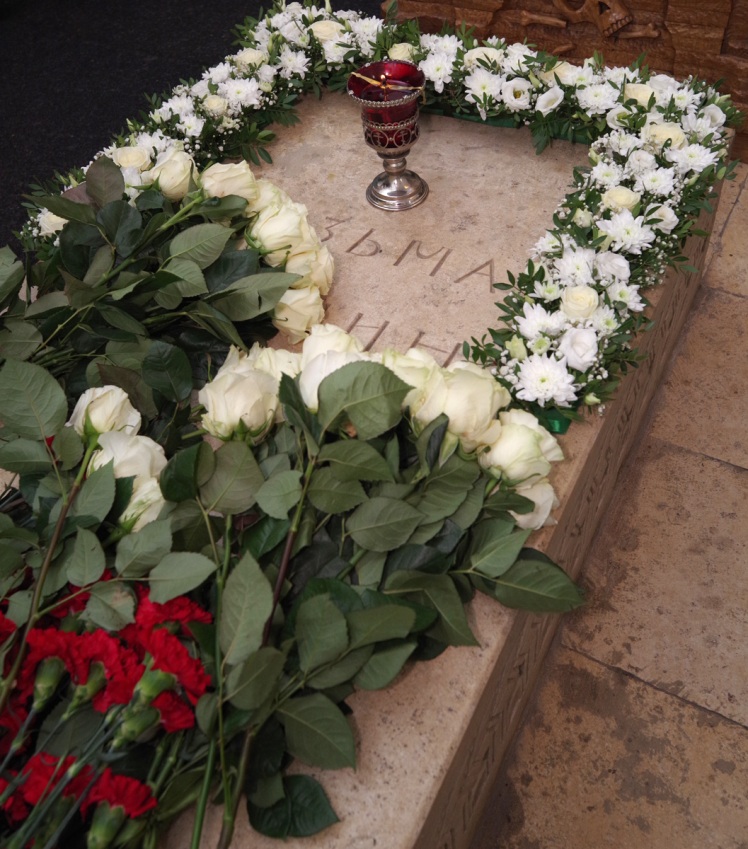 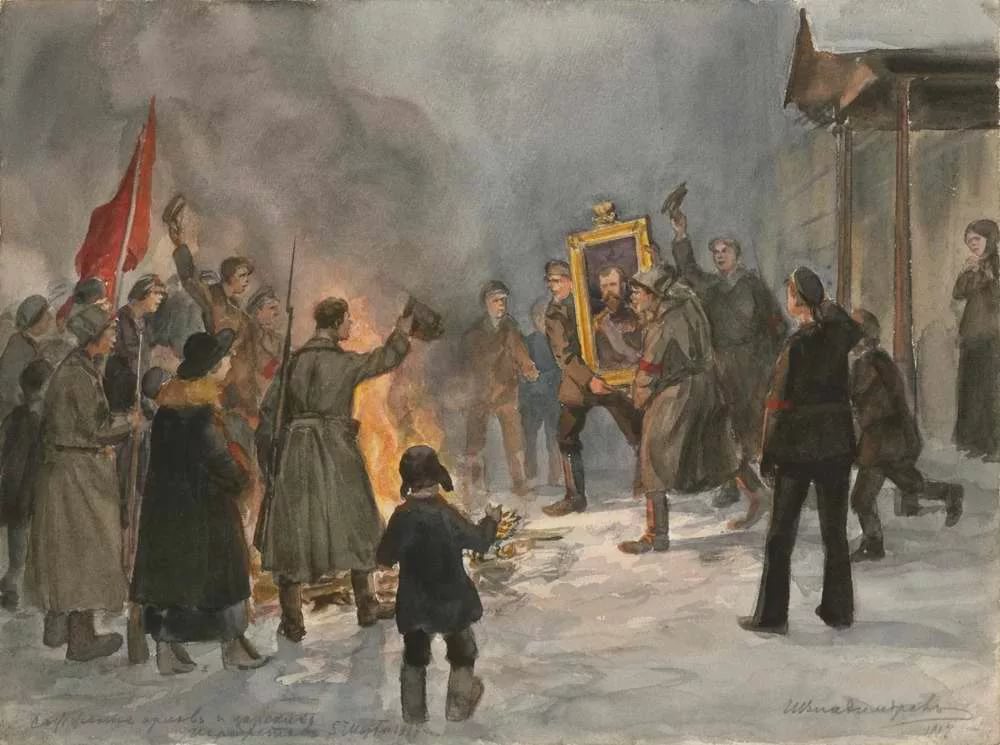 Большевики покусились на светлые образы героев народного ополчения. Забвению предавались все герои, с которыми ассоциировалось прошлое старой России
После революции ушли  имена с христианским смыслом.
Города и улицы стали называть в честь террористов и революционеров. Дзержинск, к примеру,  назван в честь инициатора и руководителя красного террора Феликса Дзержинского.
Революция - это удар по генофонду народа.
30 октября 2017 года  в центре Москвы открыта «Стена скорби». Монумент посвящен жертвам политических репрессий
От политических репрессий  в СССР было расстреляно, сослано за границу или  умерло в лагерях несколько миллионов граждан
Революция — это своего рода инфаркт государства
Октябрь  сотряс  основы государства и дал глубокую трещину во всех сферах жизни.
Россия накануне революции
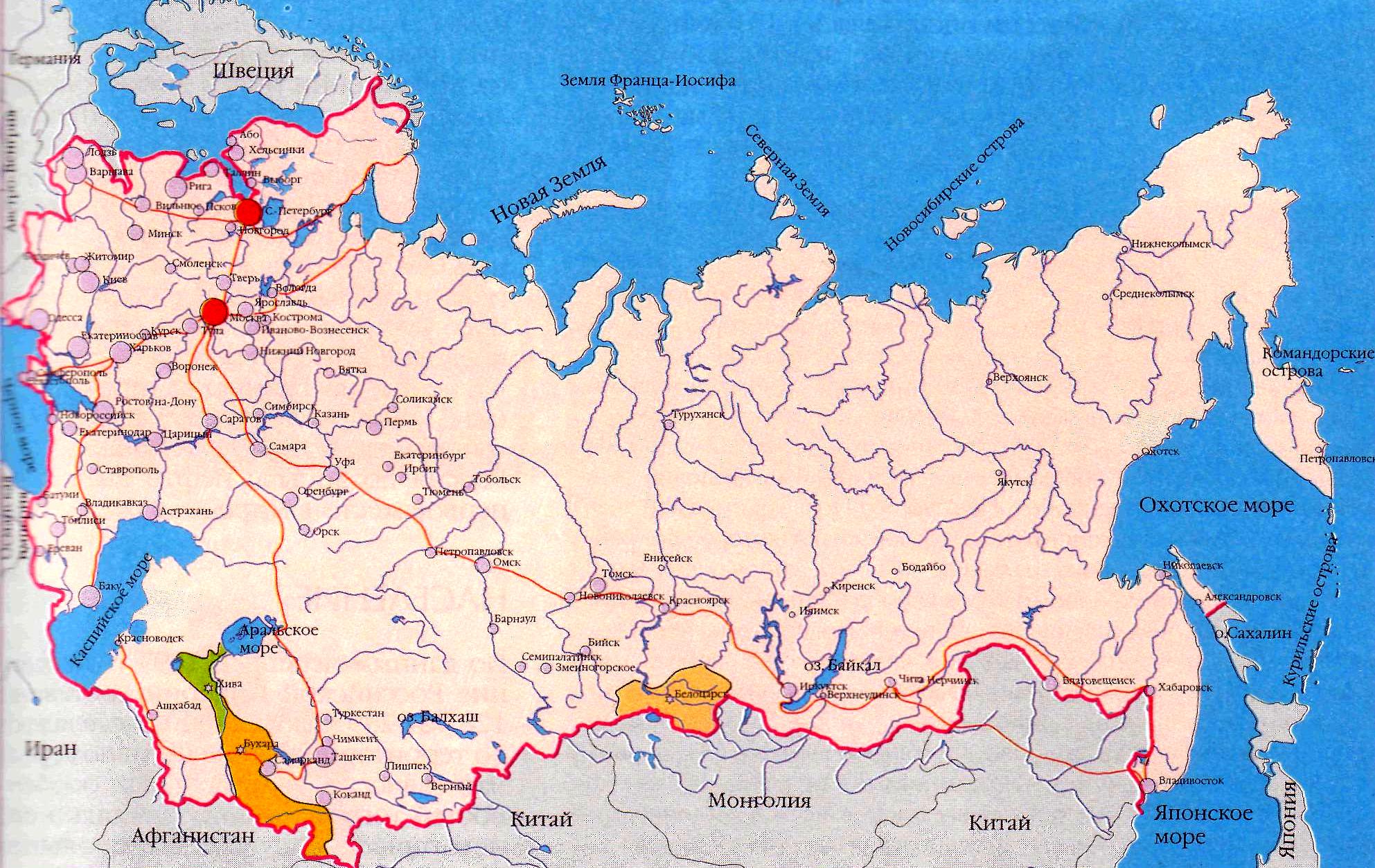 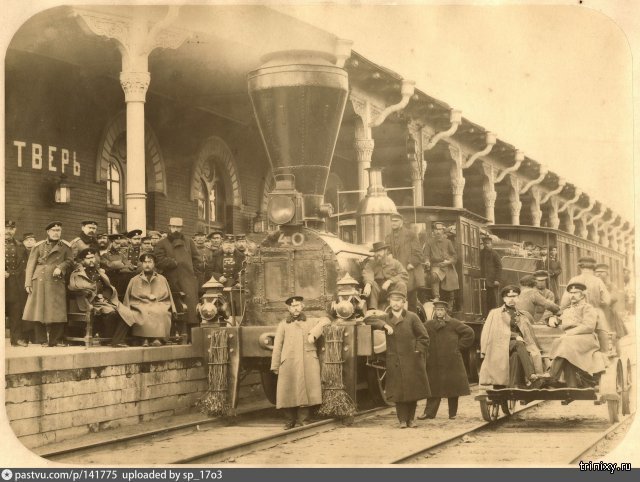 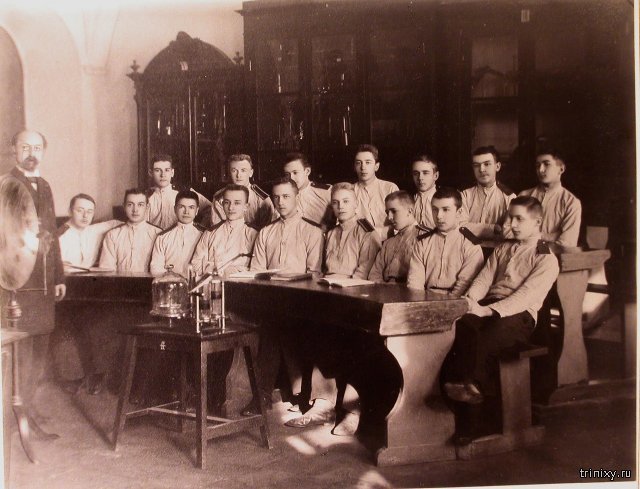 Российская империя при  Николае II было в высшей степени централизованное и во многих отношениях светское просвещенное государство. В России появились формы парламентской демократии — Госдума, сильное местное самоуправление — земство.
СОЕДИНЕНИЕ         НЕСОЕДИНИМОГО
Памятник Ленину в наши дни
Проект памятника Династии Романовых
1 мая 1928 года в Костроме был открыт памятник Ленину. Скульптуру Ленина водрузили  на постамент, который предназначался для композиции, посвященной 300-летию Дома Романовых.
ЧЕМУ НАС НАУЧИЛ ОКТЯБРЬ?
И там, и здесь между рядамиЗвучит один и тот же глас:— «Кто не за нас — тот против нас!Нет безразличных: правда с нами!»А я стою один меж нихВ ревущем пламени и дымеИ всеми силами своимиМолюсь за тех и за других.
Можно ли рушить прошлое во имя будущего? Строить социальный рай на крови, насилии, убийстве? Стрелять в отца, брата  или соседа во имя всеобщего счастья?